Словарная работа
Дядька
Мимоходом 
Пленяет 
Грозного 
Темница
Тужит 
Ступа 
Бредёт 
Чахнуть
Златом
Неведомые  
Невиданные  
Дол 
Видений полны
Прихлынут –
На брег песчаный 
Витязь
Чредой 
Ясные воды
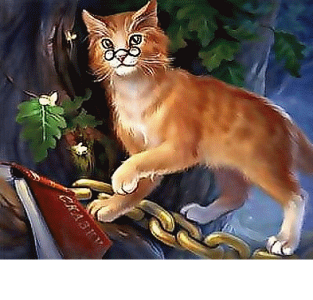 Лукоморье – изгиб морского берегаЛука - изгиб, кривизна
Мировое дерево
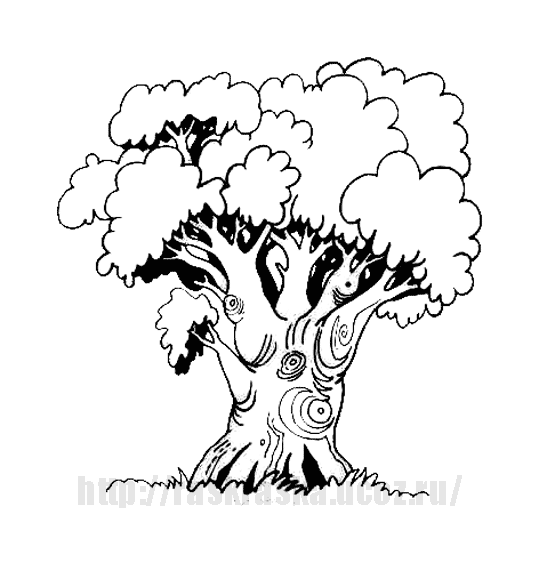 Верхний мир
(небесный)
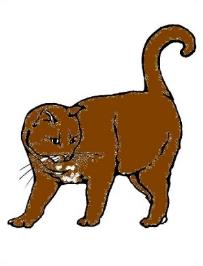 Средний мир
(земной)
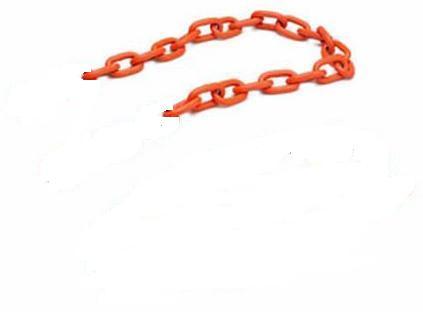 Нижний мир 
(подземный)
Дол -  долина, удлинённая впадина речного русла среди гор.
Сравни эти записи со строками пролога
«У моря – лукоморья стоит дуб, а на том дубу золотые цепи, а по тем цепям ходит кот; вверх идёт – сказки сказывает, вниз идёт – песни поёт…
  Из моря выходят тридцать отроков точь – в – точь ровны и голосом, и волосом, и лицом, и ростом; а выходят они из моря только на один час. А караулит их и гонит обратно в море старик…»
Какой вывод можно сделать?
Синквейн
Лукоморье

Волшебное, загадочное

Удивляет, вдохновляет, завораживает

«Там русский дух… там Русью пахнет!»

Сказка
Рефлексия
– всё понятно, я знаю


              - не совсем понятно, сомневаюсь
            
               - не понимаю, не знаю